De impact van trauma
Dr. Anne Marsman
23 september 2023
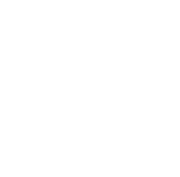 [Speaker Notes: Tijdens deze Pleeggezinsdag kunnen jullie haar ‘live’ horen vertellen over o.a. de relatie tussen trauma en het lichaam, en waarom lichaams- en ervaringsgerichte methoden zo waardevol kunnen zijn in het herstel. 
Tijdens deze lezing komt o.a. aan bod: 
• Trauma: wat is het, kenmerken, soorten, uitingsvormen
• Hoe trauma het brein beïnvloedt, en waar je dat aan kunt merken;
• Wat trauma zo ‘lichamelijk’ maakt
• Last but not least natuurlijk ook iets over wat helpt, en hoe je iemand trauma-sensitief kunt ondersteunen.]
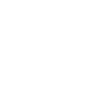 Wat is trauma?
23 september 2023 – Anne Marsman
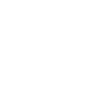 Wat is trauma?
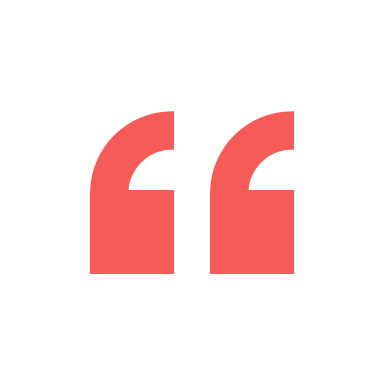 Trauma is niet wat er met je gebeurt, 
het is wat er in je gebeurt als een gevolgvan wat er met je is gebeurd.
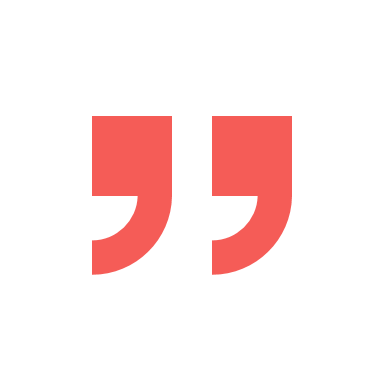 23 september 2023 – Anne Marsman
Quote: Gabor Maté
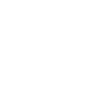 Kenmerken van een traumatische ervaring
Overweldigende ervaring: te veel OF te weinig
23 september 2023 – Anne Marsman
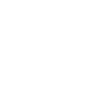 Kenmerken van een traumatische ervaring
Overweldigende ervaring: te veel OF te weinig
(Levens)bedreigend
23 september 2023 – Anne Marsman
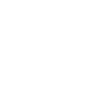 Kenmerken van een traumatische ervaring
Overweldigende ervaring: te veel OF te weinig
(Levens)bedreigend
Subjectief
23 september 2023 – Anne Marsman
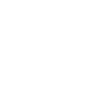 Kenmerken van een traumatische ervaring
Overweldigende ervaring: te veel OF te weinig
(Levens)bedreigend
Subjectief
Onverwachts en onvoorspelbaar
23 september 2023 – Anne Marsman
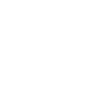 Kenmerken van een traumatische ervaring
Overweldigende ervaring: te veel OF te weinig
(Levens)bedreigend
Subjectief
Onverwachts en onvoorspelbaar 
Controleverlies
23 september 2023 – Anne Marsman
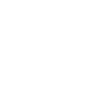 Kenmerken van een traumatische ervaring
Overweldigende ervaring: te veel OF te weinig
(Levens)bedreigend
Subjectief
Onverwachts en onvoorspelbaar 
Controleverlies
Lichaam reageert mee (hart/longen/blaas/darmen/maag/…)
23 september 2023 – Anne Marsman
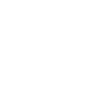 Type trauma
Mono / enkelvoudig: een schok, duidelijk voor en naChronisch/complex trauma: meerdere schokken, schokkend leven
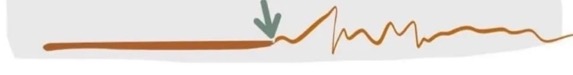 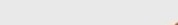 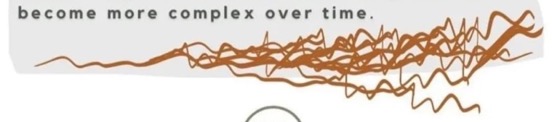 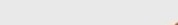 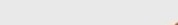 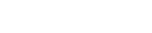 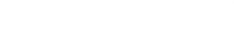 23 september 2023 – Anne Marsman
Complex trauma
Complex trauma heeft een complexe uitwerking:
‘Nobody home’
Overactief stress-systeem
Gevangen in overlevingsmodus
Gebrekkige emotie- & zelfregulatie
Onveilige hechting
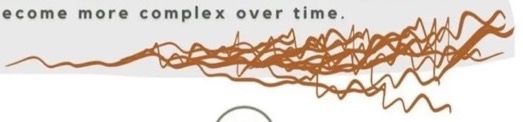 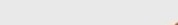 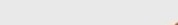 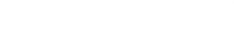 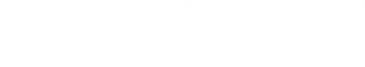 23 september 2023 – Anne Marsman
[Speaker Notes: Nobody home  = geen/weinig sense of self
Niet in contact met eigen behoeften, waarden, wensen

‘ik weet het niet’gebied in het brein (default mode network) minder actief]
Trauma 
en het brein
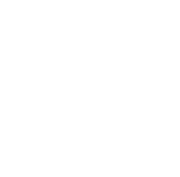 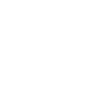 Neuroplasticiteit
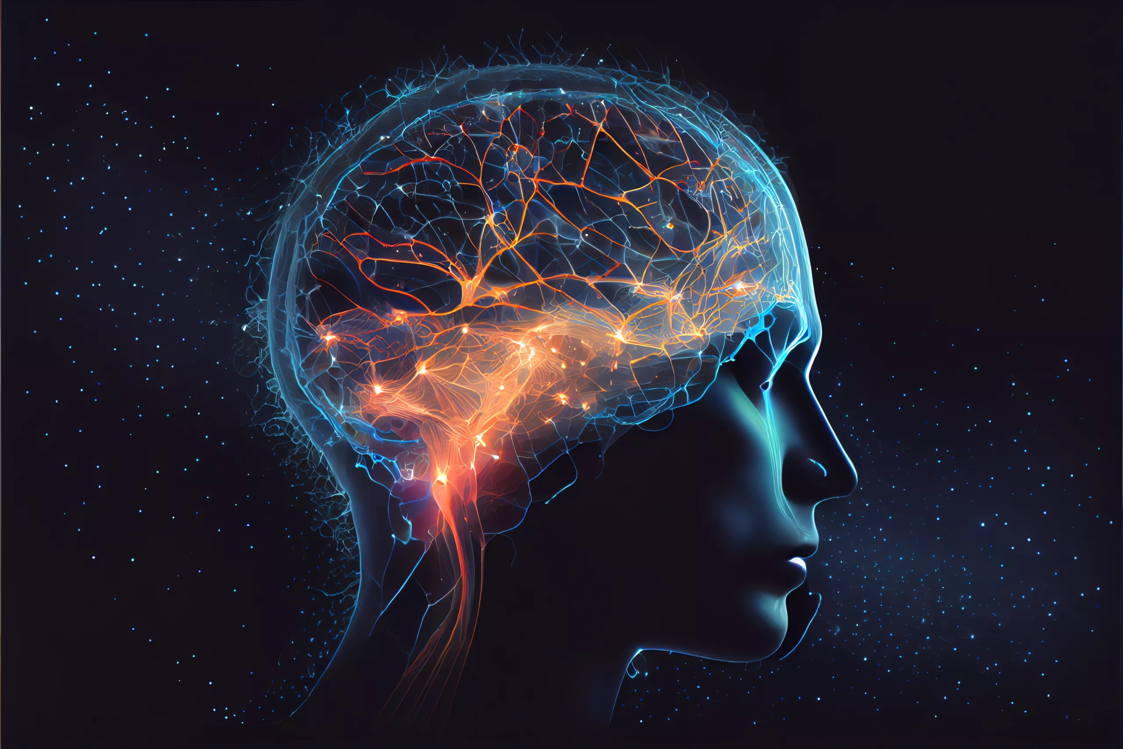 23 september 2023 – Anne Marsman
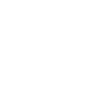 Neuroplasticiteit
Hersenen ontwikkelen zich in interactie met de omgeving
Eerste levensjaren meest bepalend
Brein is als een spier
Snelwegen en zandpaadjes
Brein levenslang plastisch
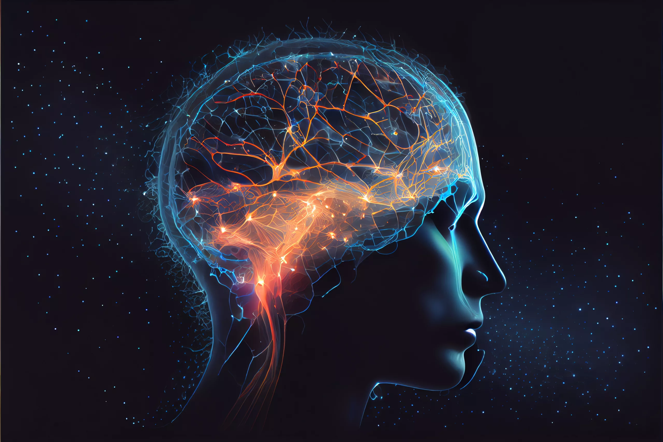 23 september 2023 – Anne Marsman
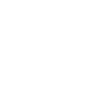 Alarmbel (amygdala)
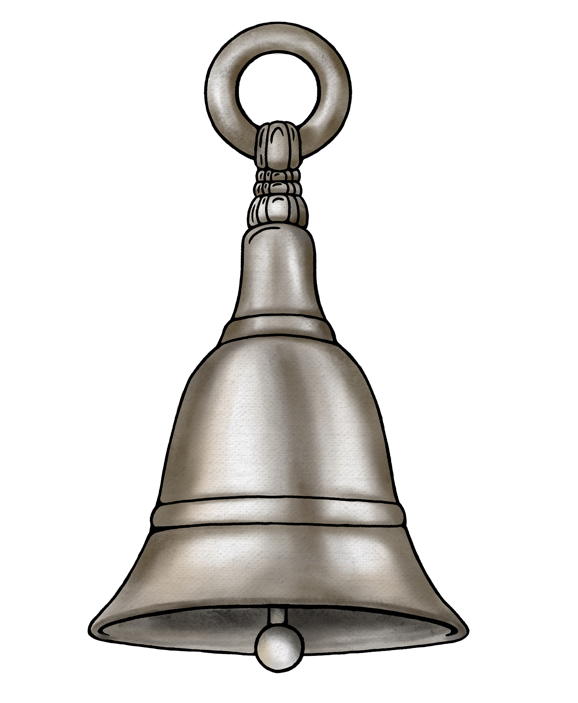 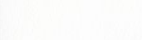 23 september 2023 – Anne Marsman
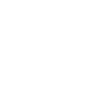 Ordner (hippocampus)
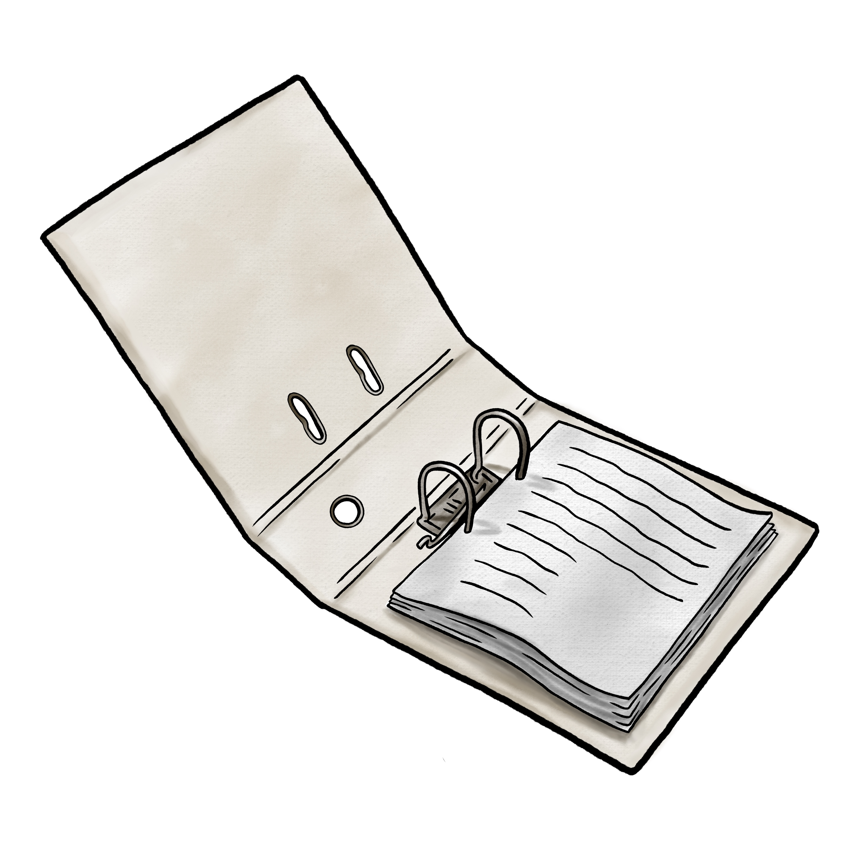 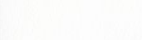 23 september 2023 – Anne Marsman
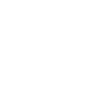 Telefoon (Broca spraakcentrum)
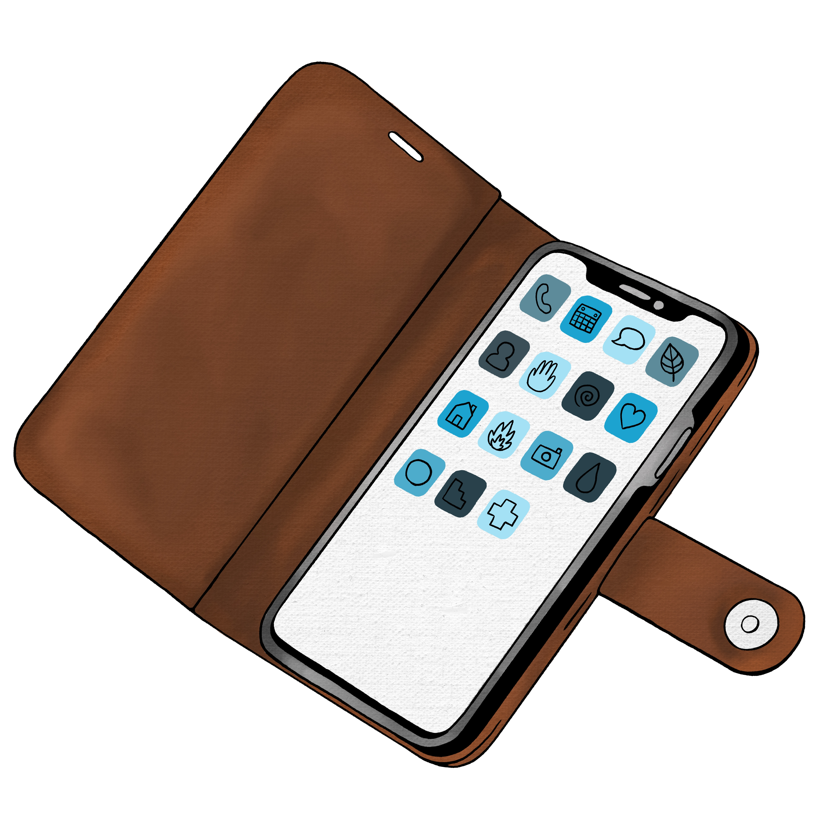 23 september 2023 – Anne Marsman
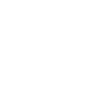 Wetboek (prefrontale cortex)
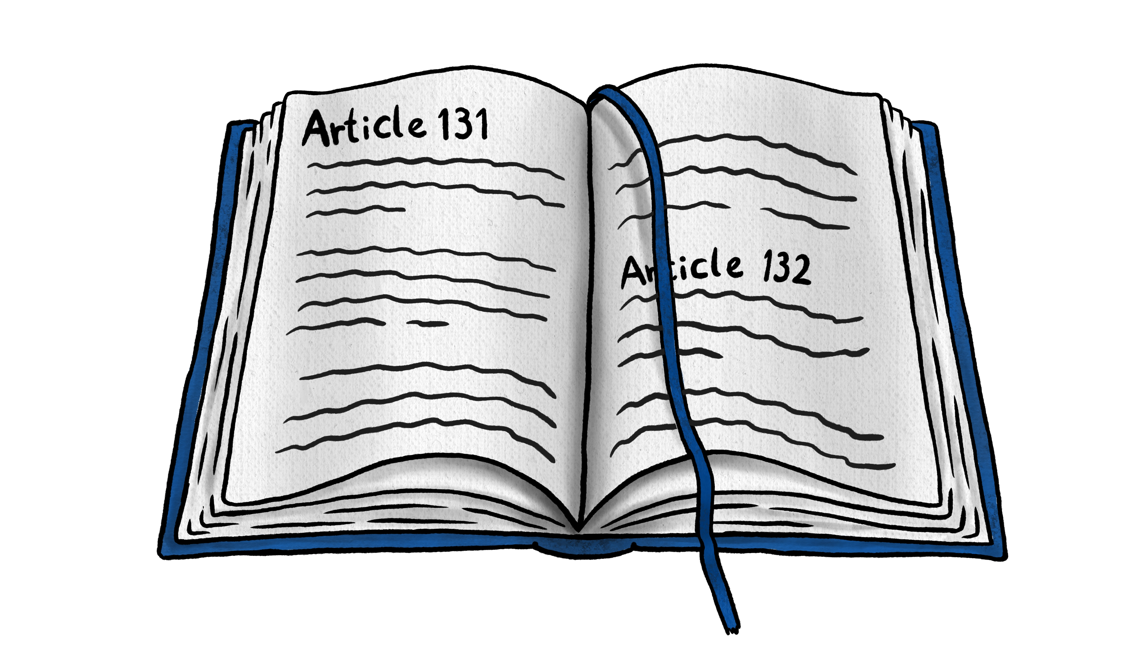 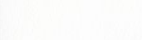 23 september 2023 – Anne Marsman
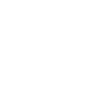 Gevaar!
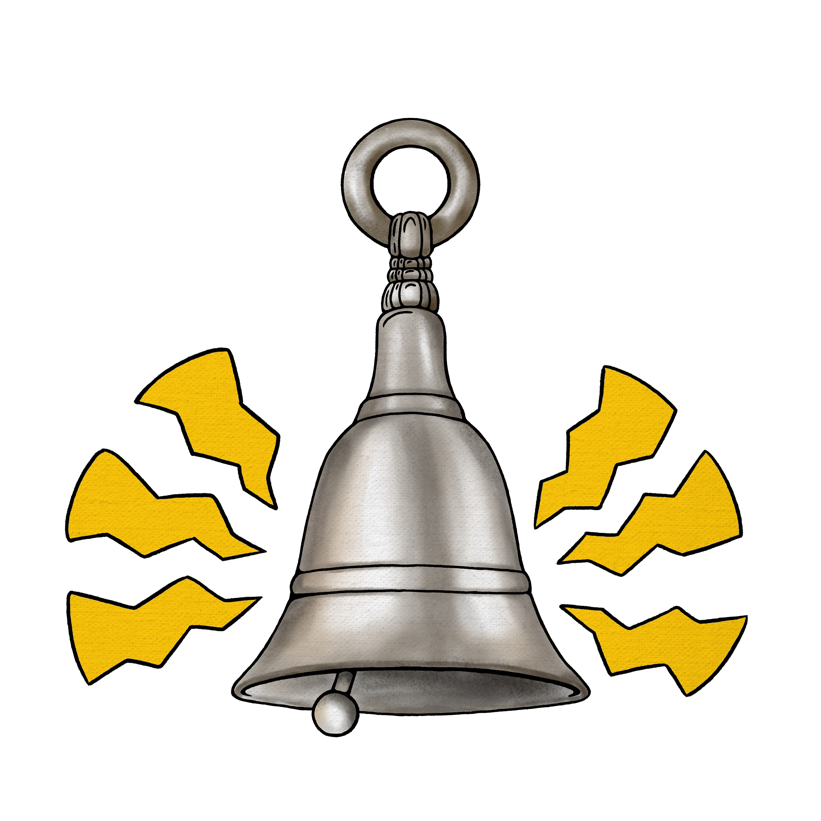 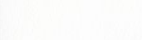 23 september 2023 – Anne Marsman
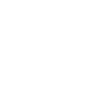 Dichtgeklapt brein
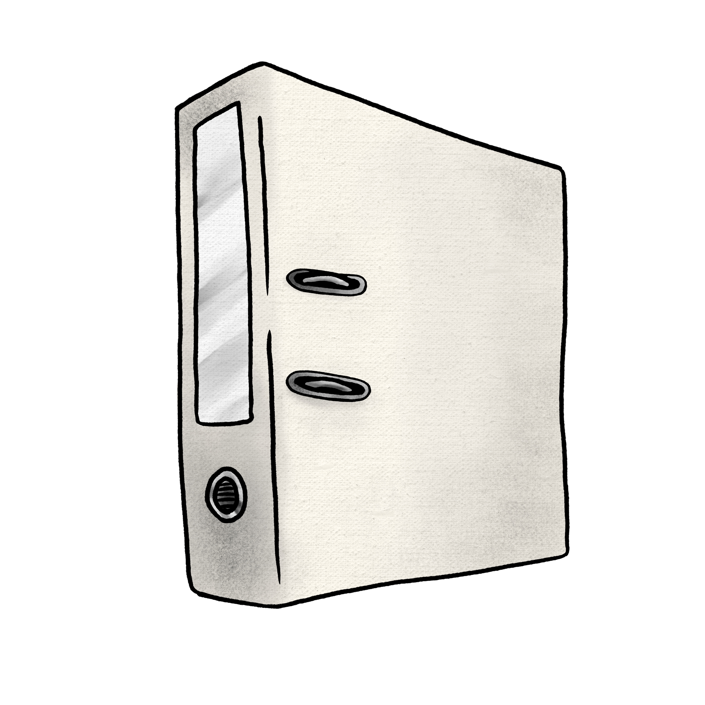 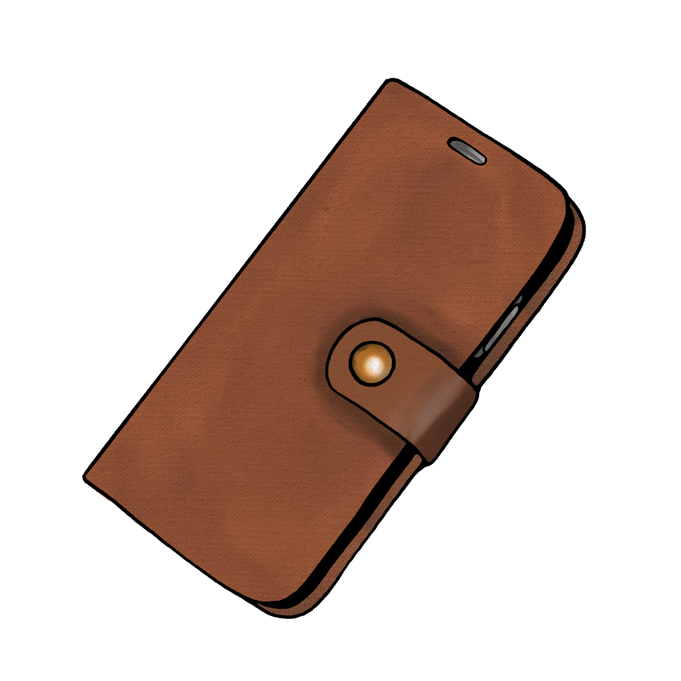 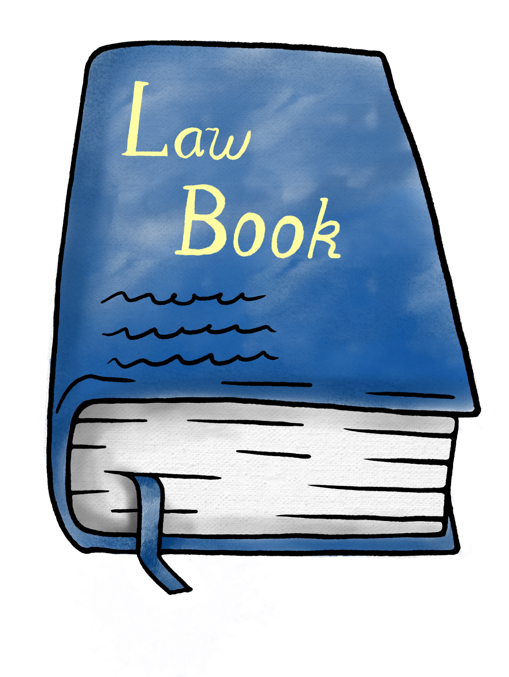 23 september 2023 – Anne Marsman
Overlevingsreacties
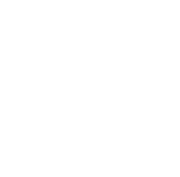 Gevaar!
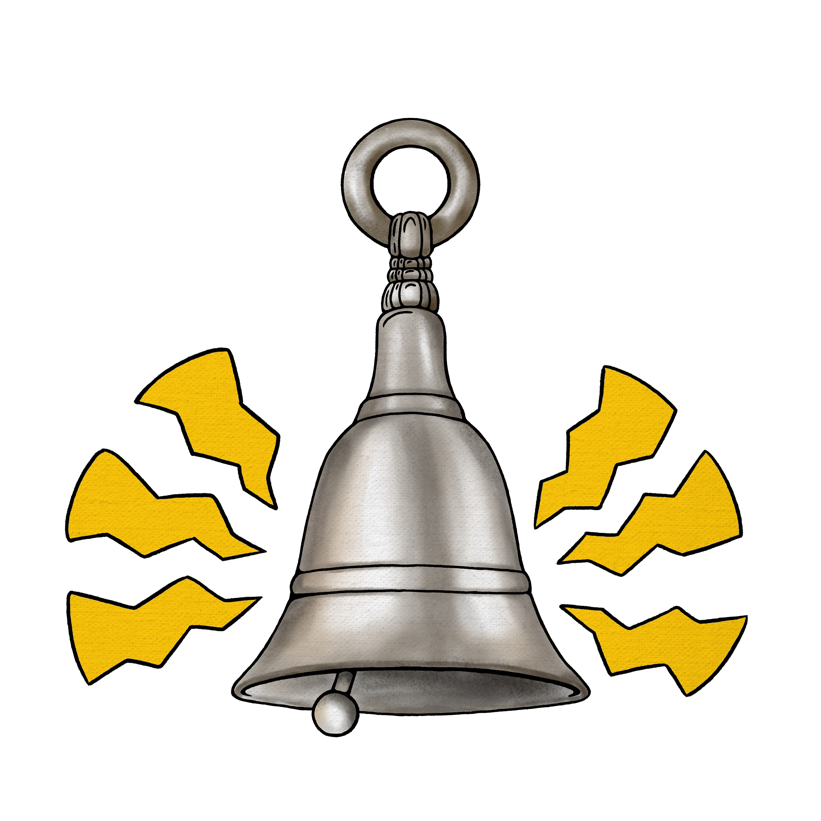 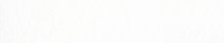 23 september 2023 – Anne Marsman
Sociale verbinding
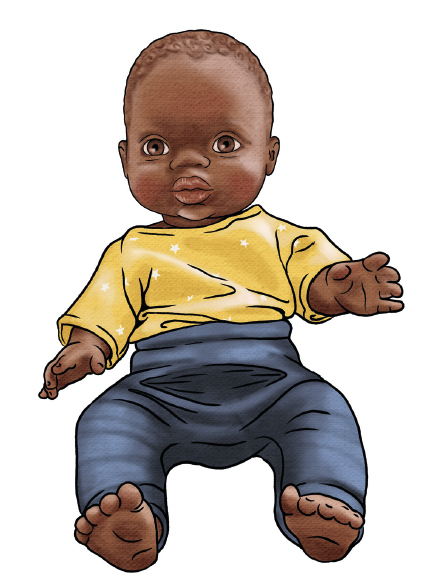 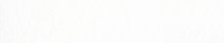 23 september 2023 – Anne Marsman
Vluchten
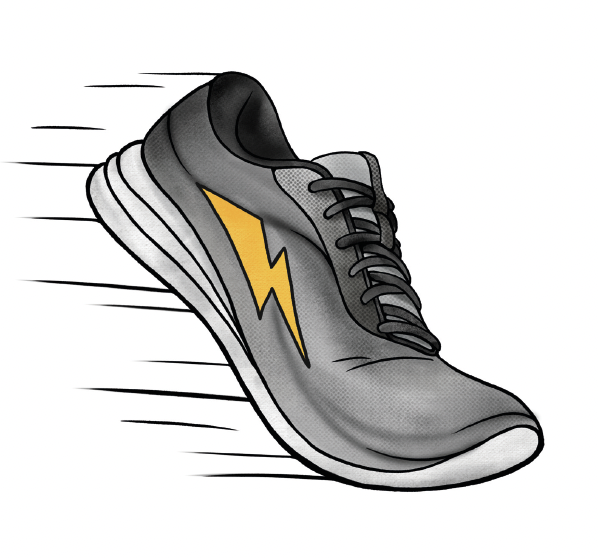 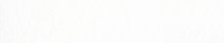 23 september 2023 – Anne Marsman
Vechten
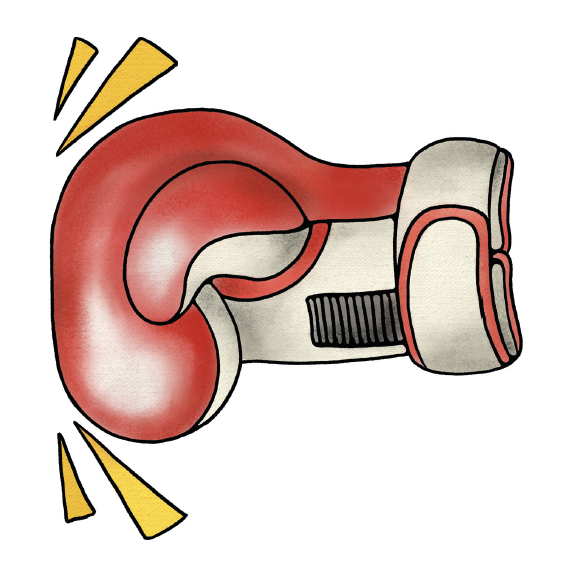 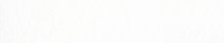 23 september 2023 – Anne Marsman
Bevriezen – ‘Traumatische tang’
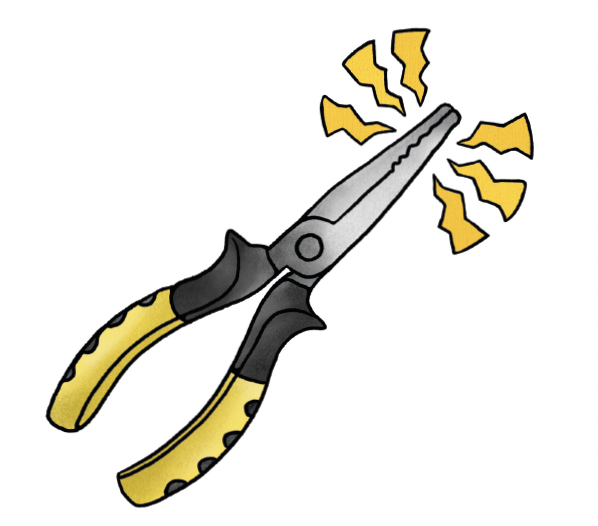 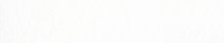 23 september 2023 – Anne Marsman
Wat is helpend?
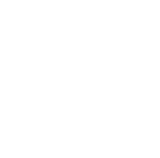 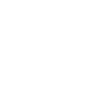 Rinkelende alarmbel signaleren
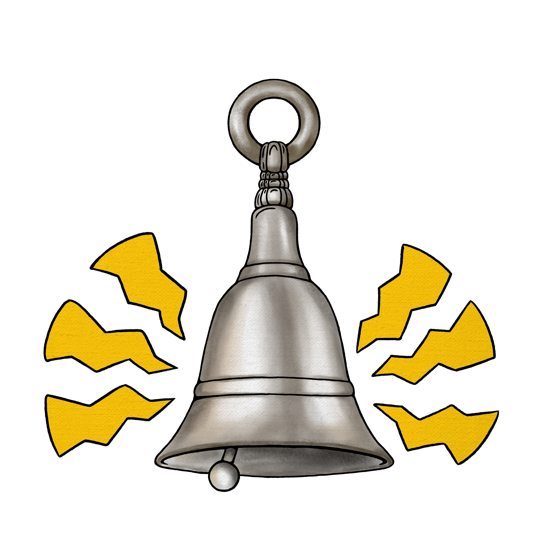 23 september 2023 – Anne Marsman
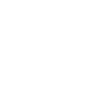 Alarmbel kalmeren
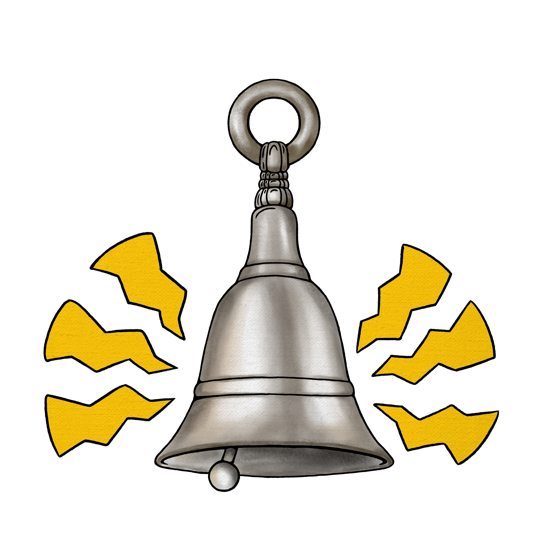 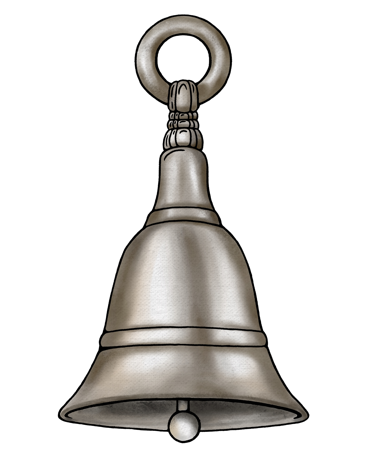 23 september 2023 – Anne Marsman
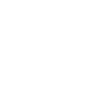 Verbinden met signalen van veiligheid
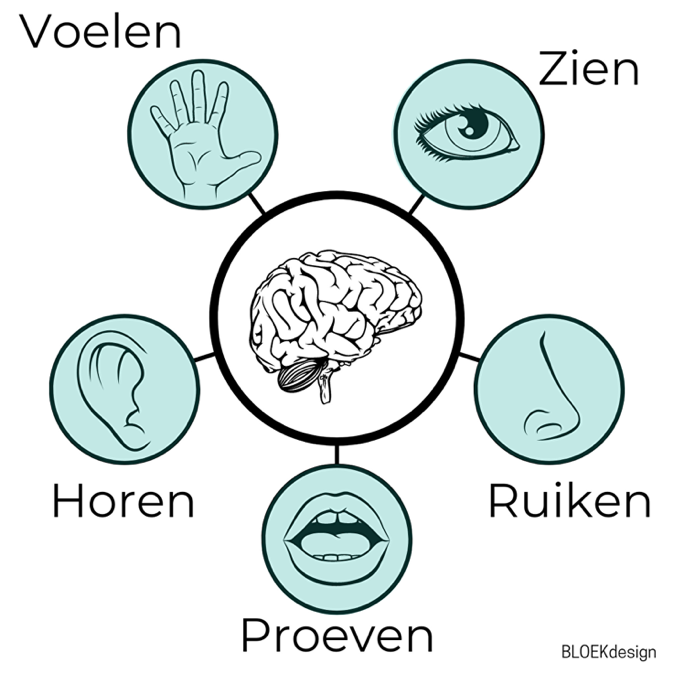 23 september 2023 – Anne Marsman
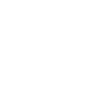 Traumasensitief ondersteunen
Overweldigende ervaring: te veel OF te weinig
(Levens)bedreiging
Subjectief
Onverwachts en onvoorspelbaar 
Controleverlies
Lichaam reageert mee
23 september 2023 – Anne Marsman
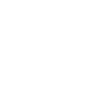 Traumasensitief ondersteunen
Overweldigende ervaring: te veel OF te weinig
(Levens)bedreigend
Subjectief
Onverwachts en onvoorspelbaar 
Controleverlies
Lichaam reageert mee
23 september 2023 – Anne Marsman
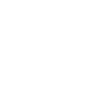 Ritme
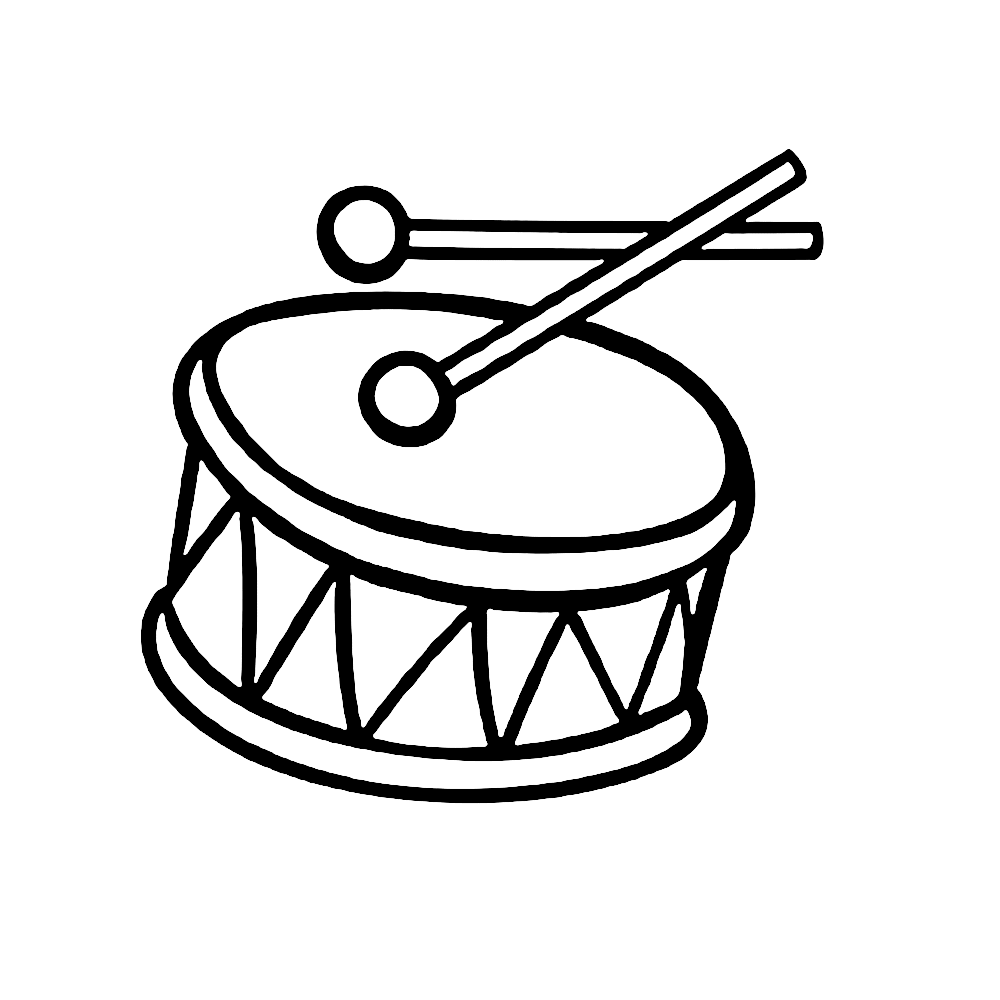 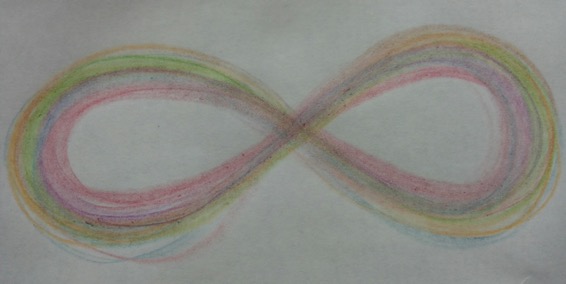 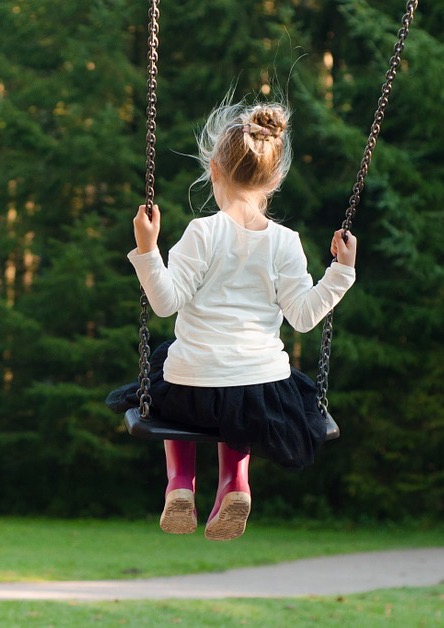 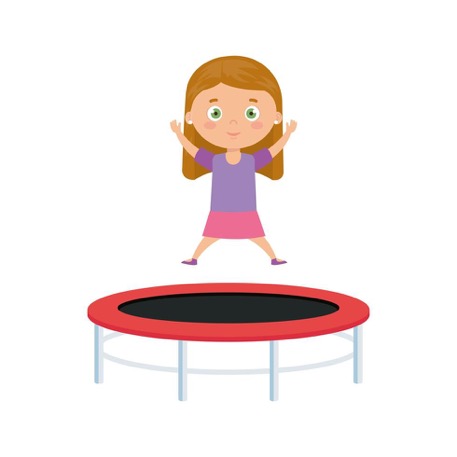 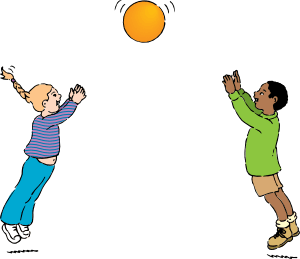 23 september 2023 – Anne Marsman
Positieve ervaringen  neuroplasticiteit
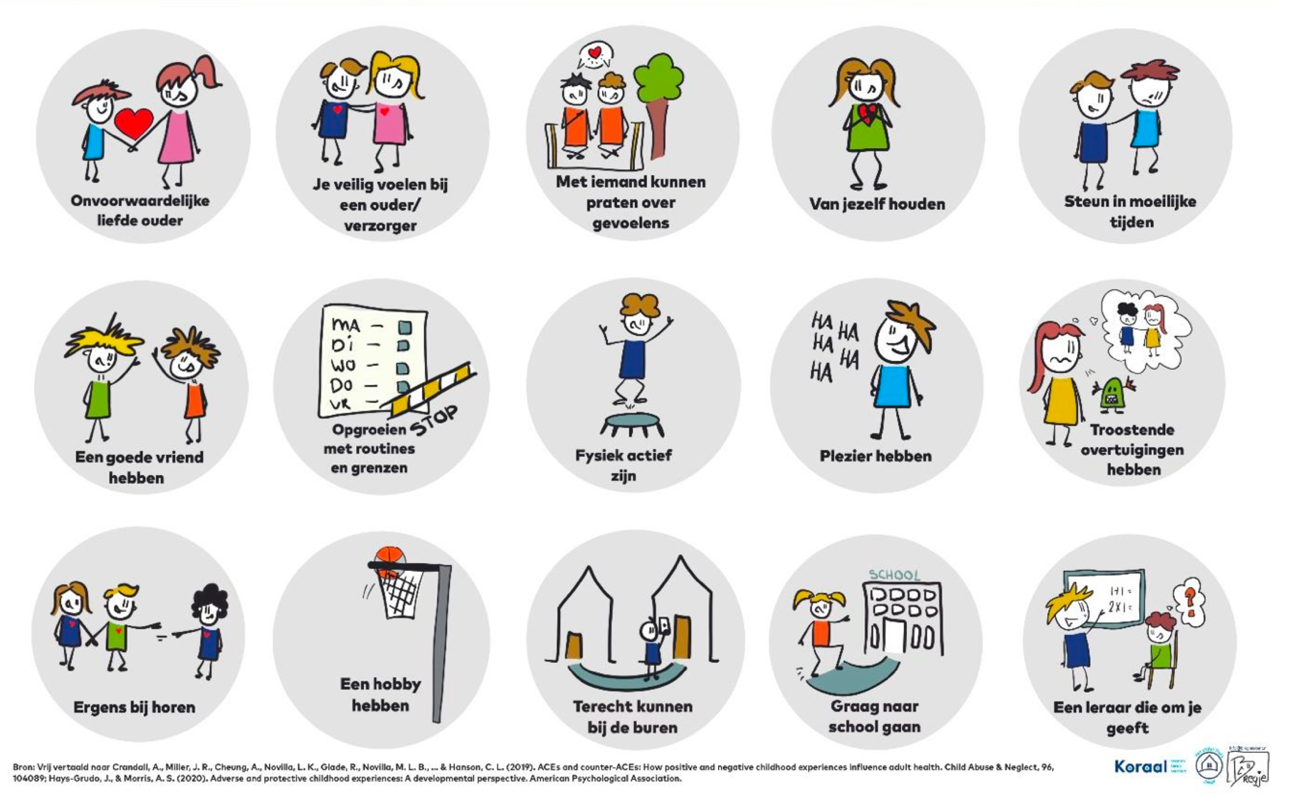 23 september 2023 – Anne Marsman
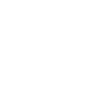 Sociale verbinding
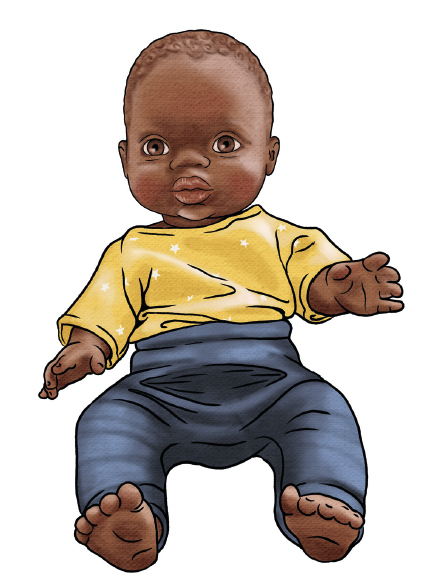 23 september 2023 – Anne Marsman
Co-regulatie!
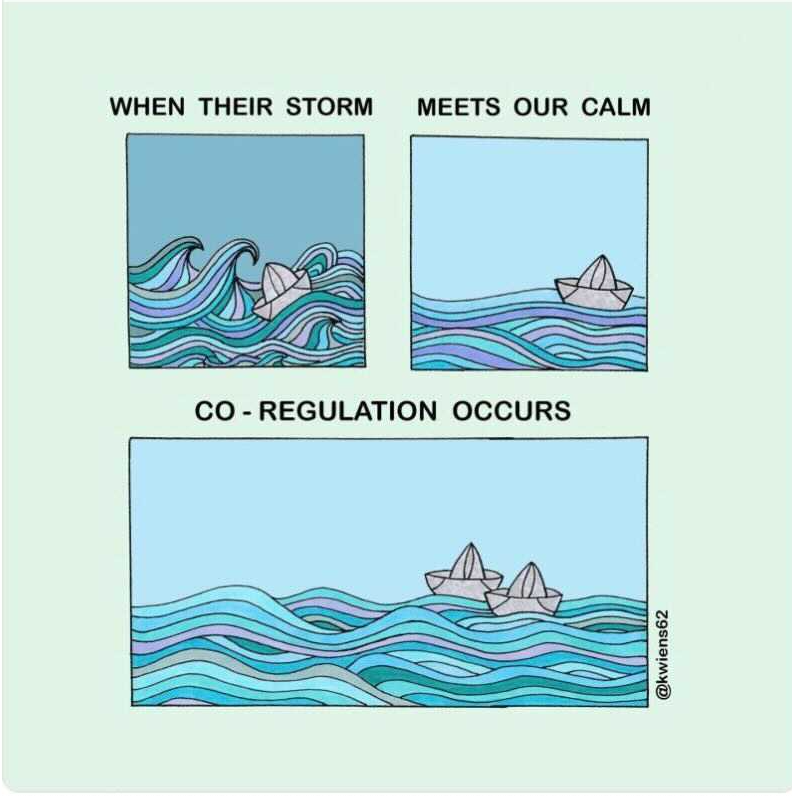 23 september 2023 – Anne Marsman
“
Veiligheid is niet de afwezigheid
 van gevaar, 
maar de aanwezigheid 
van verbinding.
”
Quote: Gabor Maté
23 september 2023 – Anne Marsman
Dank!
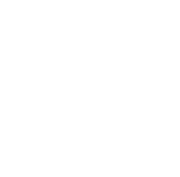 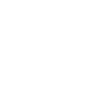 Leestip!
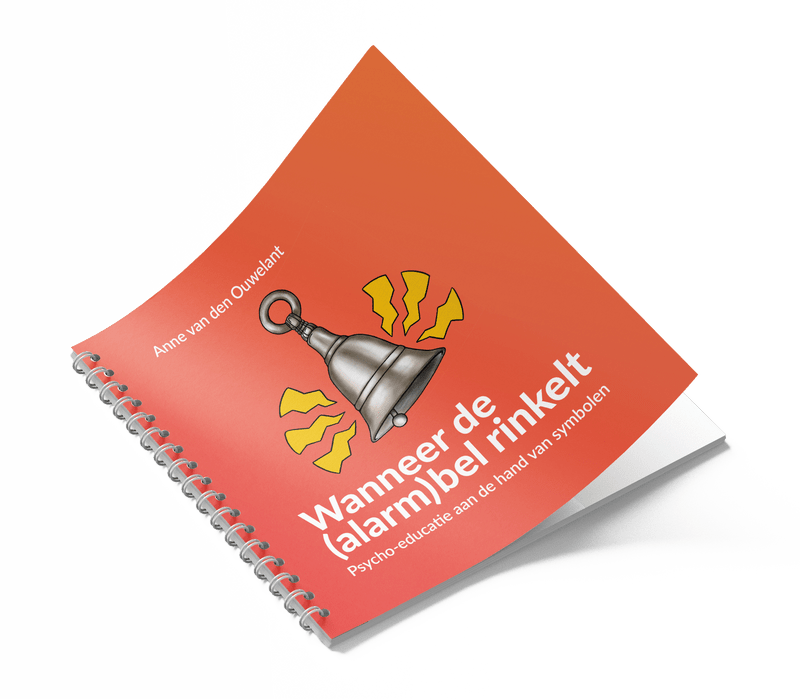 Verkrijgbaar via trauma-company.nl
23 september 2023 – Anne Marsman